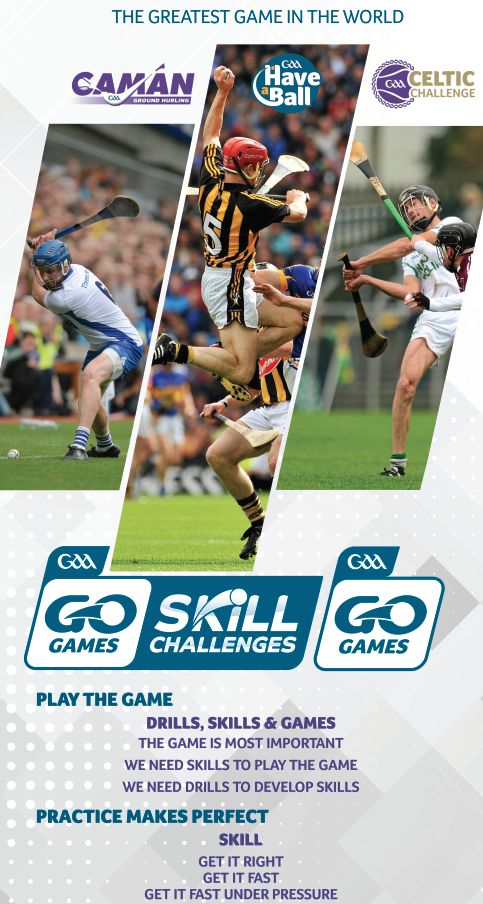 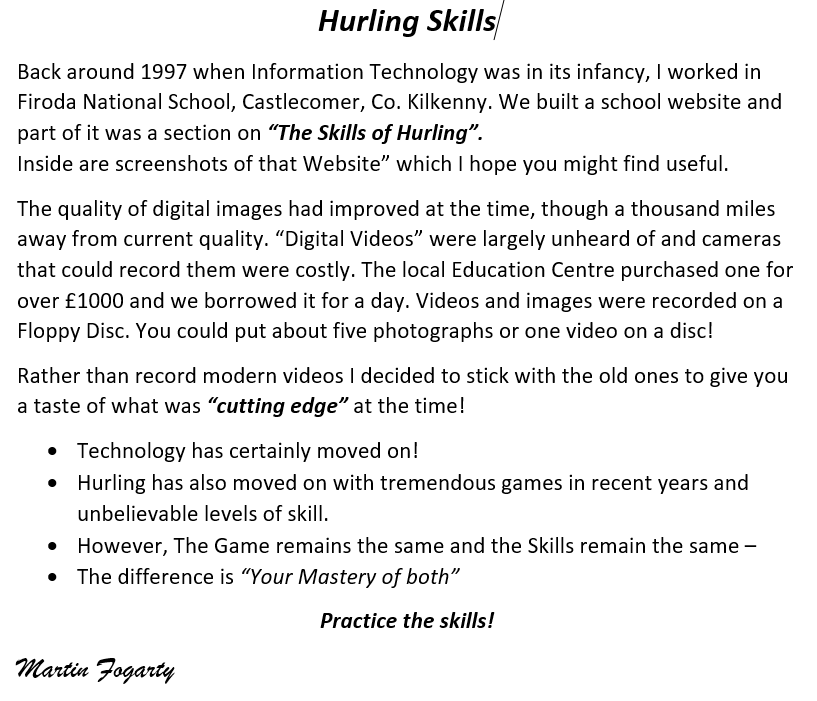 1 Parts: Parts of a Hurl
2 Grip: Correct Grip
3 Dribble
4 Strike: Ground Strike
5 Strike: Doubling on a Ground Ball
6 Strike: Striking from the Hand
7 Strike: Striking on the Run
8 Lift: Roll Lift
9 Lift: Jab Lift
10 Lift: Rising a Moving Ball
11 Hand Pass
12 Catch: Chest Catch
13 Catch: Low Catch
14 Catch: High Catch
15 Block: Blocking a Ground Ball
16 Block: Batting/Stopping a High Ball
17 Block: High Block
18 Block: Low Block
19 Block: Frontal Block
20 Snig: High Snig/Flick
21 Snig: Low Snig/Flick
22 Clash & Jostle
23 Solo: Balancing the Ball
24 Solo: Solo Run 
25 Strike: Free
26 Strike: Doubling in the Air
27 Strike: Drop Puck
28 Strike: Side-line Cut
29 Tackle: Ground Tackle
30 Tackle: High Tackle
31 Hooking
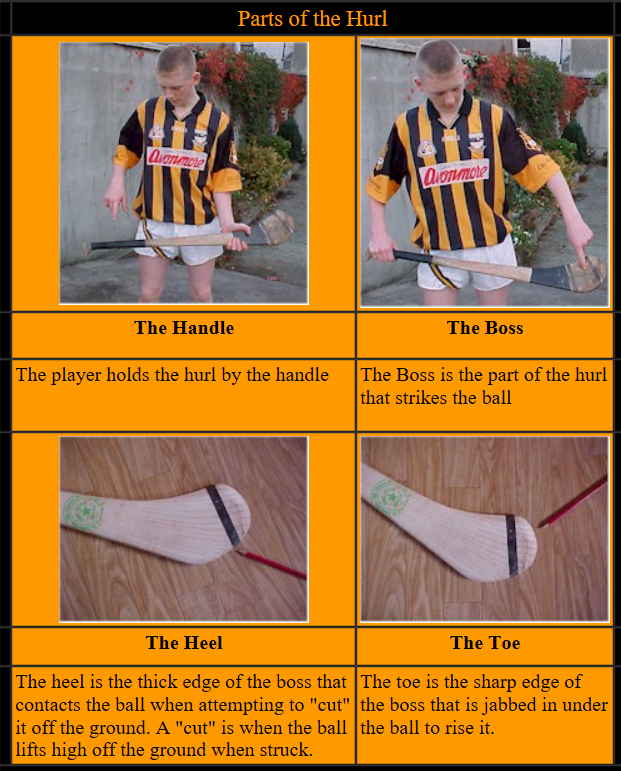 1 Parts: Parts of a Hurl
2 Grip: Correct Grip
3 Dribble
4 Strike: Ground Strike
5 Strike: Doubling on a Ground Ball
6 Strike: Striking from the Hand
7 Strike: Striking on the Run
8 Lift: Roll Lift
9 Lift: Jab Lift
10 Lift: Rising a Moving Ball
11 Hand Pass
12 Catch: Chest Catch
13 Catch: Low Catch
14 Catch: High Catch
15 Block: Blocking a Ground Ball
16 Block: Batting/Stopping a High Ball
17 Block: High Block
18 Block: Low Block
19 Block: Frontal Block
20 Snig: High Snig/Flick
21 Snig: Low Snig/Flick
22 Clash & Jostle
23 Solo: Balancing the Ball
24 Solo: Solo Run 
25 Strike: Free
26 Strike: Doubling in the Air
27 Strike: Drop Puck
28 Strike: Side-line Cut
29 Tackle: Ground Tackle
30 Tackle: High Tackle
31 Hooking
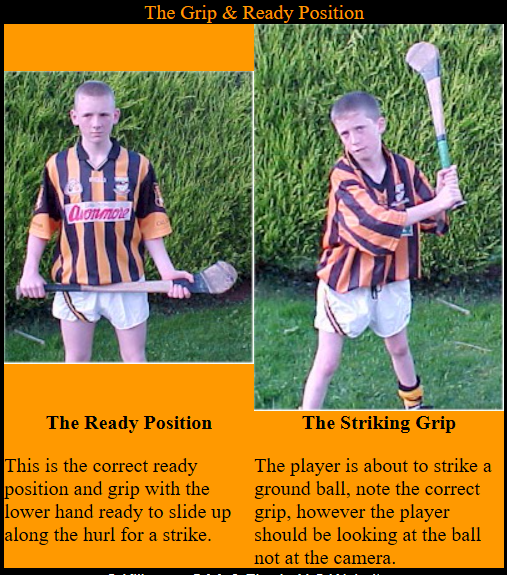 1 Parts: Parts of a Hurl
2 Grip: Correct Grip
3 Dribble
4 Strike: Ground Strike
5 Strike: Doubling on a Ground Ball
6 Strike: Striking from the Hand
7 Strike: Striking on the Run
8 Lift: Roll Lift
9 Lift: Jab Lift
10 Lift: Rising a Moving Ball
11 Hand Pass
12 Catch: Chest Catch
13 Catch: Low Catch
14 Catch: High Catch
15 Block: Blocking a Ground Ball
16 Block: Batting/Stopping a High Ball
17 Block: High Block
18 Block: Low Block
19 Block: Frontal Block
20 Snig: High Snig/Flick
21 Snig: Low Snig/Flick
22 Clash & Jostle
23 Solo: Balancing the Ball
24 Solo: Solo Run 
25 Strike: Free
26 Strike: Doubling in the Air
27 Strike: Drop Puck
28 Strike: Side-line Cut
29 Tackle: Ground Tackle
30 Tackle: High Tackle
31 Hooking
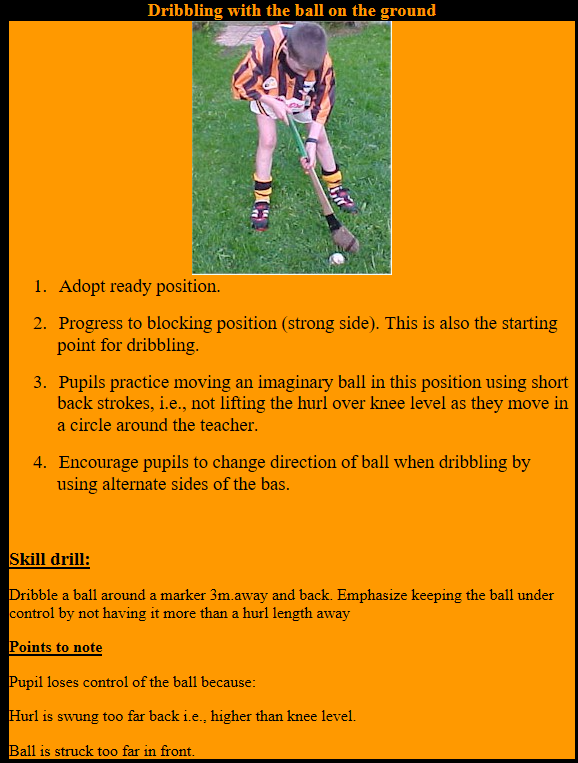 1 Parts: Parts of a Hurl
2 Grip: Correct Grip
3 Dribble
4 Strike: Ground Strike
5 Strike: Doubling on a Ground Ball
6 Strike: Striking from the Hand
7 Strike: Striking on the Run
8 Lift: Roll Lift
9 Lift: Jab Lift
10 Lift: Rising a Moving Ball
11 Hand Pass
12 Catch: Chest Catch
13 Catch: Low Catch
14 Catch: High Catch
15 Block: Blocking a Ground Ball
16 Block: Batting/Stopping a High Ball
17 Block: High Block
18 Block: Low Block
19 Block: Frontal Block
20 Snig: High Snig/Flick
21 Snig: Low Snig/Flick
22 Clash & Jostle
23 Solo: Balancing the Ball
24 Solo: Solo Run 
25 Strike: Free
26 Strike: Doubling in the Air
27 Strike: Drop Puck
28 Strike: Side-line Cut
29 Tackle: Ground Tackle
30 Tackle: High Tackle
31 Hooking
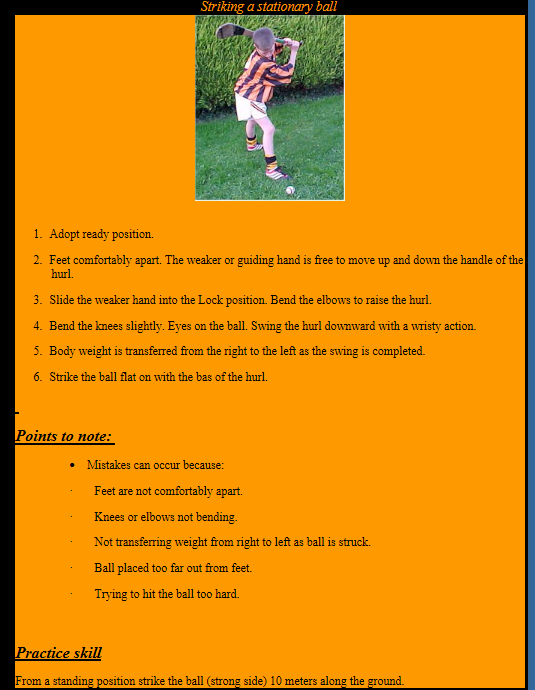 1 Parts: Parts of a Hurl
2 Grip: Correct Grip
3 Dribble
4 Strike: Ground Strike
5 Strike: Doubling on a Ground Ball
6 Strike: Striking from the Hand
7 Strike: Striking on the Run
8 Lift: Roll Lift
9 Lift: Jab Lift
10 Lift: Rising a Moving Ball
11 Hand Pass
12 Catch: Chest Catch
13 Catch: Low Catch
14 Catch: High Catch
15 Block: Blocking a Ground Ball
16 Block: Batting/Stopping a High Ball
17 Block: High Block
18 Block: Low Block
19 Block: Frontal Block
20 Snig: High Snig/Flick
21 Snig: Low Snig/Flick
22 Clash & Jostle
23 Solo: Balancing the Ball
24 Solo: Solo Run 
25 Strike: Free
26 Strike: Doubling in the Air
27 Strike: Drop Puck
28 Strike: Side-line Cut
29 Tackle: Ground Tackle
30 Tackle: High Tackle
31 Hooking
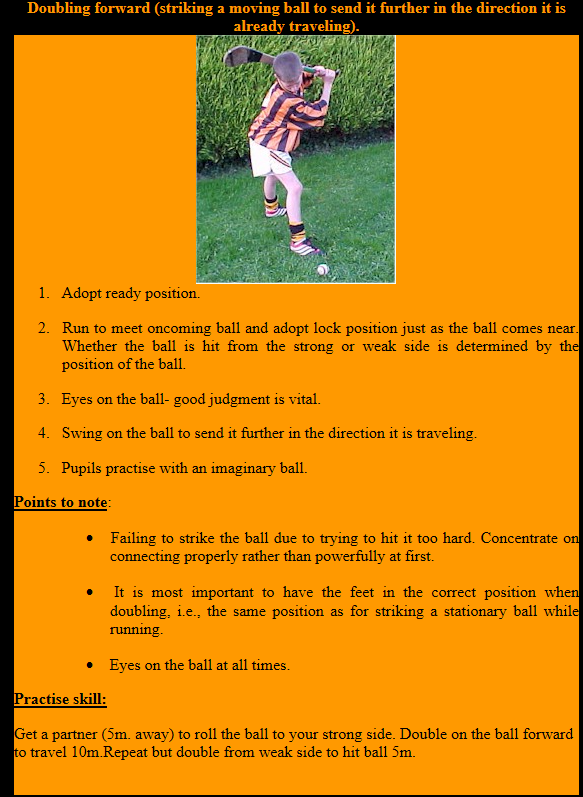 1 Parts: Parts of a Hurl
2 Grip: Correct Grip
3 Dribble
4 Strike: Ground Strike
5 Strike: Doubling on a Ground Ball
6 Strike: Striking from the Hand
7 Strike: Striking on the Run
8 Lift: Roll Lift
9 Lift: Jab Lift
10 Lift: Rising a Moving Ball
11 Hand Pass
12 Catch: Chest Catch
13 Catch: Low Catch
14 Catch: High Catch
15 Block: Blocking a Ground Ball
16 Block: Batting/Stopping a High Ball
17 Block: High Block
18 Block: Low Block
19 Block: Frontal Block
20 Snig: High Snig/Flick
21 Snig: Low Snig/Flick
22 Clash & Jostle
23 Solo: Balancing the Ball
24 Solo: Solo Run 
25 Strike: Free
26 Strike: Doubling in the Air
27 Strike: Drop Puck
28 Strike: Side-line Cut
29 Tackle: Ground Tackle
30 Tackle: High Tackle
31 Hooking
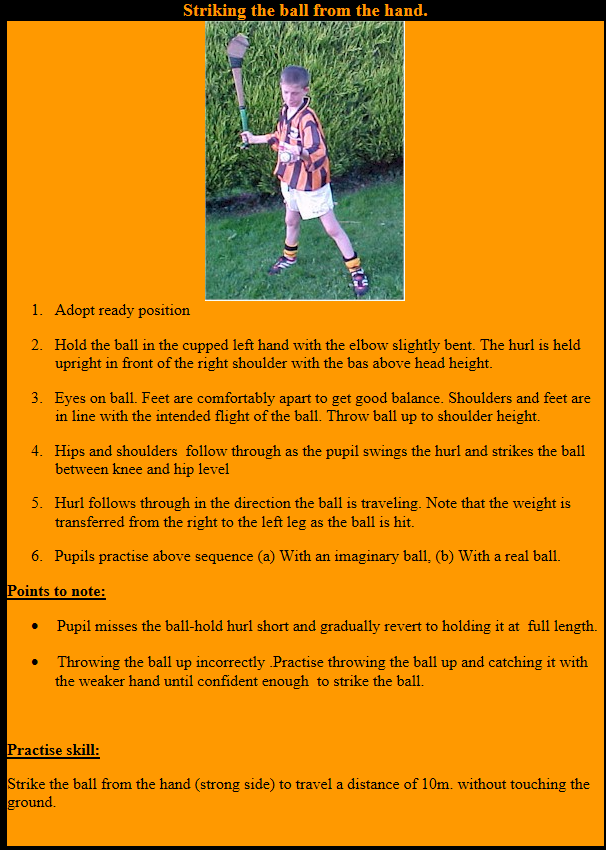 1 Parts: Parts of a Hurl
2 Grip: Correct Grip
3 Dribble
4 Strike: Ground Strike
5 Strike: Doubling on a Ground Ball
6 Strike: Striking from the Hand
7 Strike: Striking on the Run
8 Lift: Roll Lift
9 Lift: Jab Lift
10 Lift: Rising a Moving Ball
11 Hand Pass
12 Catch: Chest Catch
13 Catch: Low Catch
14 Catch: High Catch
15 Block: Blocking a Ground Ball
16 Block: Batting/Stopping a High Ball
17 Block: High Block
18 Block: Low Block
19 Block: Frontal Block
20 Snig: High Snig/Flick
21 Snig: Low Snig/Flick
22 Clash & Jostle
23 Solo: Balancing the Ball
24 Solo: Solo Run 
25 Strike: Free
26 Strike: Doubling in the Air
27 Strike: Drop Puck
28 Strike: Side-line Cut
29 Tackle: Ground Tackle
30 Tackle: High Tackle
31 Hooking
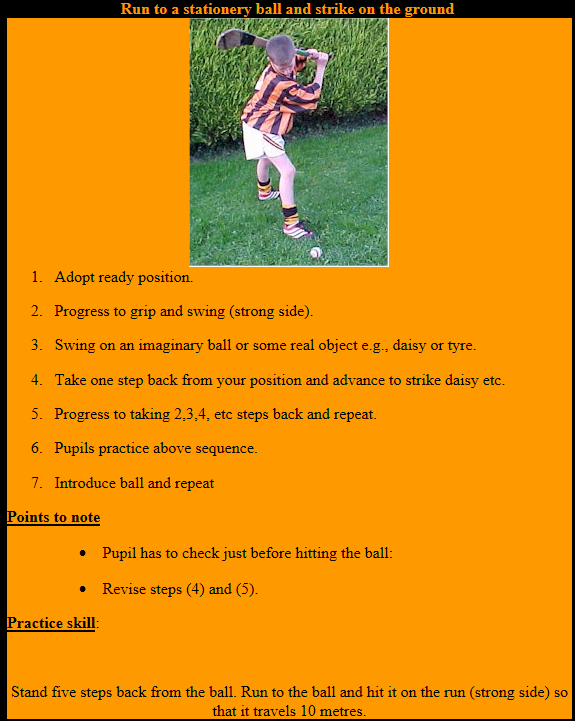 Striking on the Run from the Hand
1 Parts: Parts of a Hurl
2 Grip: Correct Grip
3 Dribble
4 Strike: Ground Strike
5 Strike: Doubling on a Ground Ball
6 Strike: Striking from the Hand
7 Strike: Striking on the Run
8 Lift: Roll Lift
9 Lift: Jab Lift
10 Lift: Rising a Moving Ball
11 Hand Pass
12 Catch: Chest Catch
13 Catch: Low Catch
14 Catch: High Catch
15 Block: Blocking a Ground Ball
16 Block: Batting/Stopping a High Ball
17 Block: High Block
18 Block: Low Block
19 Block: Frontal Block
20 Snig: High Snig/Flick
21 Snig: Low Snig/Flick
22 Clash & Jostle
23 Solo: Balancing the Ball
24 Solo: Solo Run 
25 Strike: Free
26 Strike: Doubling in the Air
27 Strike: Drop Puck
28 Strike: Side-line Cut
29 Tackle: Ground Tackle
30 Tackle: High Tackle
31 Hooking
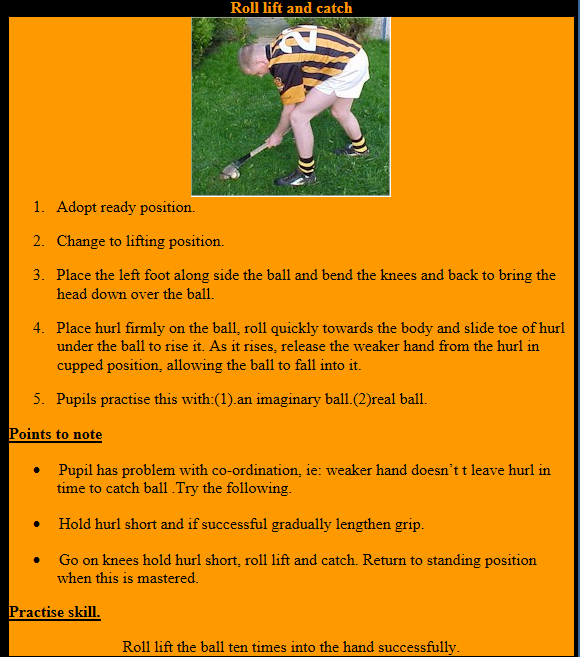 1 Parts: Parts of a Hurl
2 Grip: Correct Grip
3 Dribble
4 Strike: Ground Strike
5 Strike: Doubling on a Ground Ball
6 Strike: Striking from the Hand
7 Strike: Striking on the Run
8 Lift: Roll Lift
9 Lift: Jab Lift
10 Lift: Rising a Moving Ball
11 Hand Pass
12 Catch: Chest Catch
13 Catch: Low Catch
14 Catch: High Catch
15 Block: Blocking a Ground Ball
16 Block: Batting/Stopping a High Ball
17 Block: High Block
18 Block: Low Block
19 Block: Frontal Block
20 Snig: High Snig/Flick
21 Snig: Low Snig/Flick
22 Clash & Jostle
23 Solo: Balancing the Ball
24 Solo: Solo Run 
25 Strike: Free
26 Strike: Doubling in the Air
27 Strike: Drop Puck
28 Strike: Side-line Cut
29 Tackle: Ground Tackle
30 Tackle: High Tackle
31 Hooking
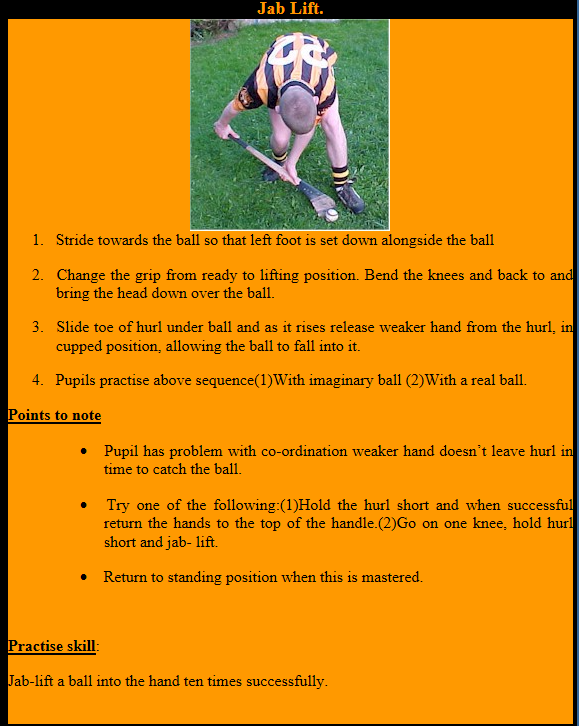 1 Parts: Parts of a Hurl
2 Grip: Correct Grip
3 Dribble
4 Strike: Ground Strike
5 Strike: Doubling on a Ground Ball
6 Strike: Striking from the Hand
7 Strike: Striking on the Run
8 Lift: Roll Lift
9 Lift: Jab Lift
10 Lift: Rising a Moving Ball
11 Hand Pass
12 Catch: Chest Catch
13 Catch: Low Catch
14 Catch: High Catch
15 Block: Blocking a Ground Ball
16 Block: Batting/Stopping a High Ball
17 Block: High Block
18 Block: Low Block
19 Block: Frontal Block
20 Snig: High Snig/Flick
21 Snig: Low Snig/Flick
22 Clash & Jostle
23 Solo: Balancing the Ball
24 Solo: Solo Run 
25 Strike: Free
26 Strike: Doubling in the Air
27 Strike: Drop Puck
28 Strike: Side-line Cut
29 Tackle: Ground Tackle
30 Tackle: High Tackle
31 Hooking
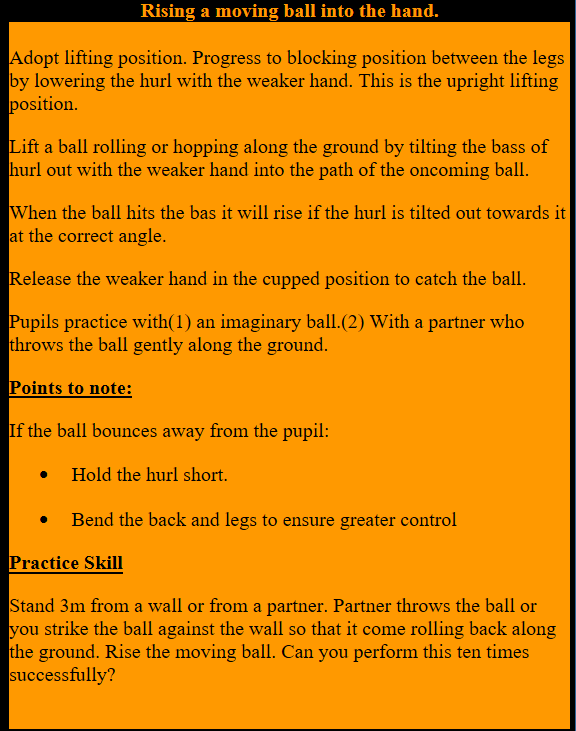 1 Parts: Parts of a Hurl
2 Grip: Correct Grip
3 Dribble
4 Strike: Ground Strike
5 Strike: Doubling on a Ground Ball
6 Strike: Striking from the Hand
7 Strike: Striking on the Run
8 Lift: Roll Lift
9 Lift: Jab Lift
10 Lift: Rising a Moving Ball
11 Hand Pass
12 Catch: Chest Catch
13 Catch: Low Catch
14 Catch: High Catch
15 Block: Blocking a Ground Ball
16 Block: Batting/Stopping a High Ball
17 Block: High Block
18 Block: Low Block
19 Block: Frontal Block
20 Snig: High Snig/Flick
21 Snig: Low Snig/Flick
22 Clash & Jostle
23 Solo: Balancing the Ball
24 Solo: Solo Run 
25 Strike: Free
26 Strike: Doubling in the Air
27 Strike: Drop Puck
28 Strike: Side-line Cut
29 Tackle: Ground Tackle
30 Tackle: High Tackle
31 Hooking
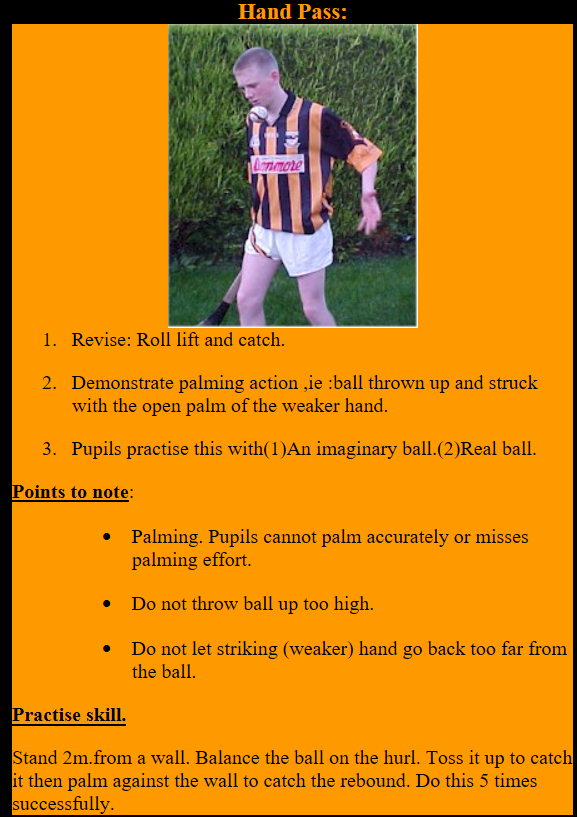 1 Parts: Parts of a Hurl
2 Grip: Correct Grip
3 Dribble
4 Strike: Ground Strike
5 Strike: Doubling on a Ground Ball
6 Strike: Striking from the Hand
7 Strike: Striking on the Run
8 Lift: Roll Lift
9 Lift: Jab Lift
10 Lift: Rising a Moving Ball
11 Hand Pass
12 Catch: Chest Catch
13 Catch: Low Catch
14 Catch: High Catch
15 Block: Blocking a Ground Ball
16 Block: Batting/Stopping a High Ball
17 Block: High Block
18 Block: Low Block
19 Block: Frontal Block
20 Snig: High Snig/Flick
21 Snig: Low Snig/Flick
22 Clash & Jostle
23 Solo: Balancing the Ball
24 Solo: Solo Run 
25 Strike: Free
26 Strike: Doubling in the Air
27 Strike: Drop Puck
28 Strike: Side-line Cut
29 Tackle: Ground Tackle
30 Tackle: High Tackle
31 Hooking
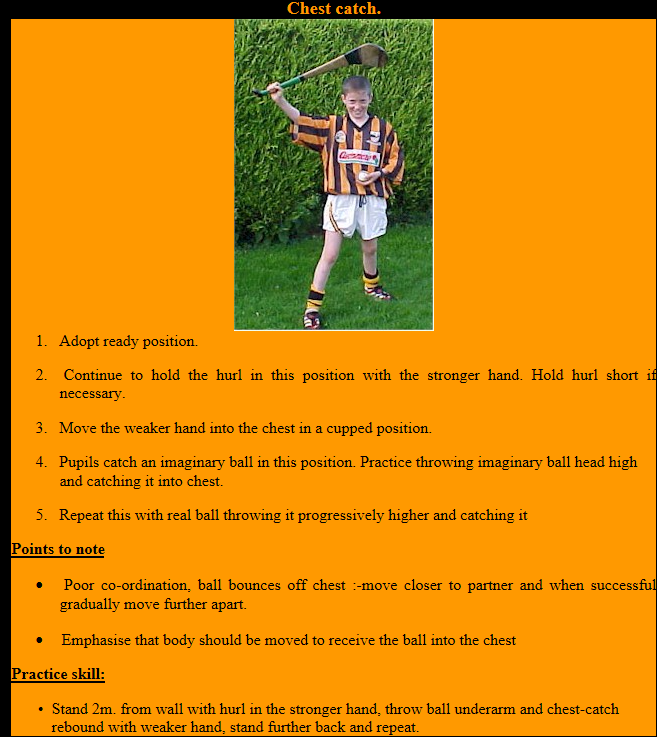 1 Parts: Parts of a Hurl
2 Grip: Correct Grip
3 Dribble
4 Strike: Ground Strike
5 Strike: Doubling on a Ground Ball
6 Strike: Striking from the Hand
7 Strike: Striking on the Run
8 Lift: Roll Lift
9 Lift: Jab Lift
10 Lift: Rising a Moving Ball
11 Hand Pass
12 Catch: Chest Catch
13 Catch: Low Catch
14 Catch: High Catch
15 Block: Blocking a Ground Ball
16 Block: Batting/Stopping a High Ball
17 Block: High Block
18 Block: Low Block
19 Block: Frontal Block
20 Snig: High Snig/Flick
21 Snig: Low Snig/Flick
22 Clash & Jostle
23 Solo: Balancing the Ball
24 Solo: Solo Run 
25 Strike: Free
26 Strike: Doubling in the Air
27 Strike: Drop Puck
28 Strike: Side-line Cut
29 Tackle: Ground Tackle
30 Tackle: High Tackle
31 Hooking
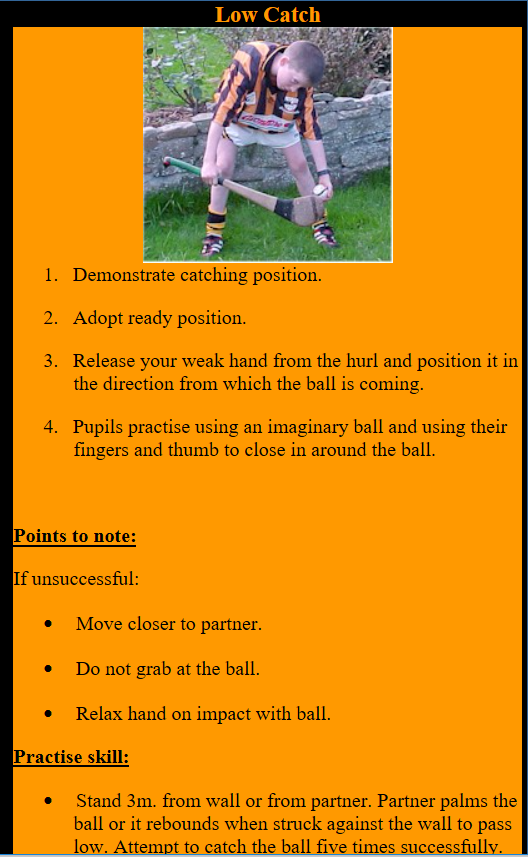 1 Parts: Parts of a Hurl
2 Grip: Correct Grip
3 Dribble
4 Strike: Ground Strike
5 Strike: Doubling on a Ground Ball
6 Strike: Striking from the Hand
7 Strike: Striking on the Run
8 Lift: Roll Lift
9 Lift: Jab Lift
10 Lift: Rising a Moving Ball
11 Hand Pass
12 Catch: Chest Catch
13 Catch: Low Catch
14 Catch: High Catch
15 Block: Blocking a Ground Ball
16 Block: Batting/Stopping a High Ball
17 Block: High Block
18 Block: Low Block
19 Block: Frontal Block
20 Snig: High Snig/Flick
21 Snig: Low Snig/Flick
22 Clash & Jostle
23 Solo: Balancing the Ball
24 Solo: Solo Run 
25 Strike: Free
26 Strike: Doubling in the Air
27 Strike: Drop Puck
28 Strike: Side-line Cut
29 Tackle: Ground Tackle
30 Tackle: High Tackle
31 Hooking
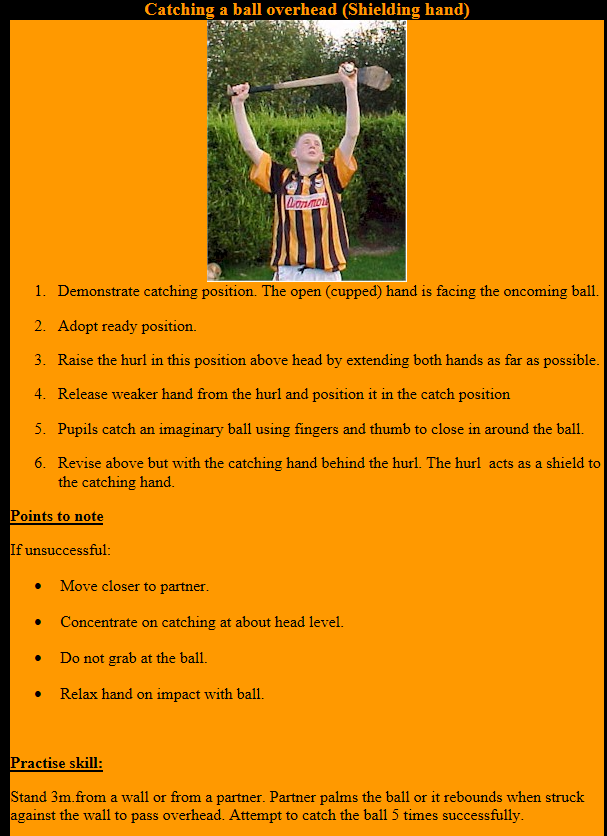 1 Parts: Parts of a Hurl
2 Grip: Correct Grip
3 Dribble
4 Strike: Ground Strike
5 Strike: Doubling on a Ground Ball
6 Strike: Striking from the Hand
7 Strike: Striking on the Run
8 Lift: Roll Lift
9 Lift: Jab Lift
10 Lift: Rising a Moving Ball
11 Hand Pass
12 Catch: Chest Catch
13 Catch: Low Catch
14 Catch: High Catch
15 Block: Blocking a Ground Ball
16 Block: Batting/Stopping a High Ball
17 Block: High Block
18 Block: Low Block
19 Block: Frontal Block
20 Snig: High Snig/Flick
21 Snig: Low Snig/Flick
22 Clash & Jostle
23 Solo: Balancing the Ball
24 Solo: Solo Run 
25 Strike: Free
26 Strike: Doubling in the Air
27 Strike: Drop Puck
28 Strike: Side-line Cut
29 Tackle: Ground Tackle
30 Tackle: High Tackle
31 Hooking
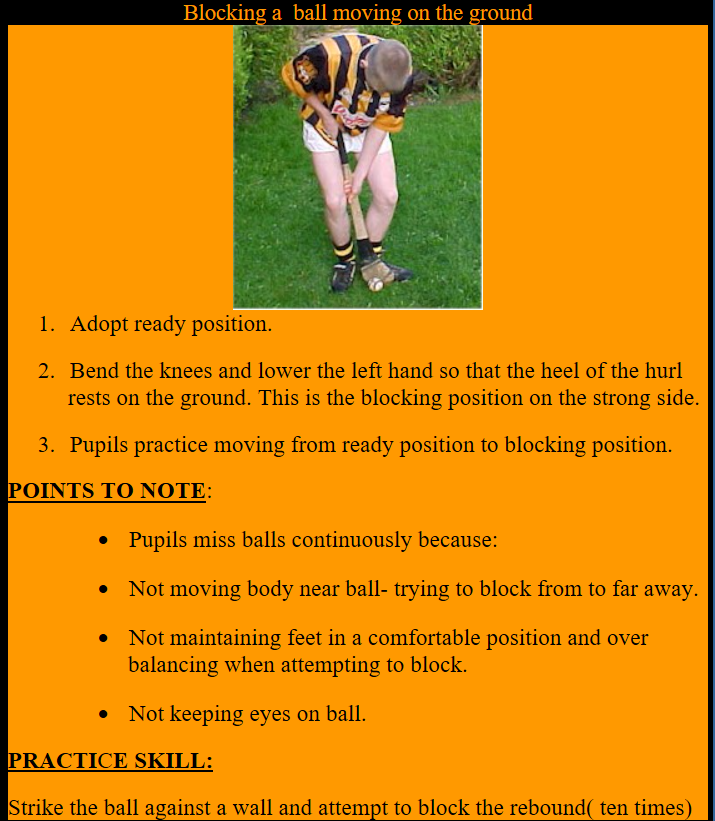 1 Parts: Parts of a Hurl
2 Grip: Correct Grip
3 Dribble
4 Strike: Ground Strike
5 Strike: Doubling on a Ground Ball
6 Strike: Striking from the Hand
7 Strike: Striking on the Run
8 Lift: Roll Lift
9 Lift: Jab Lift
10 Lift: Rising a Moving Ball
11 Hand Pass
12 Catch: Chest Catch
13 Catch: Low Catch
14 Catch: High Catch
15 Block: Blocking a Ground Ball
16 Block: Batting/Stopping a High Ball
17 Block: High Block
18 Block: Low Block
19 Block: Frontal Block
20 Snig: High Snig/Flick
21 Snig: Low Snig/Flick
22 Clash & Jostle
23 Solo: Balancing the Ball
24 Solo: Solo Run 
25 Strike: Free
26 Strike: Doubling in the Air
27 Strike: Drop Puck
28 Strike: Side-line Cut
29 Tackle: Ground Tackle
30 Tackle: High Tackle
31 Hooking
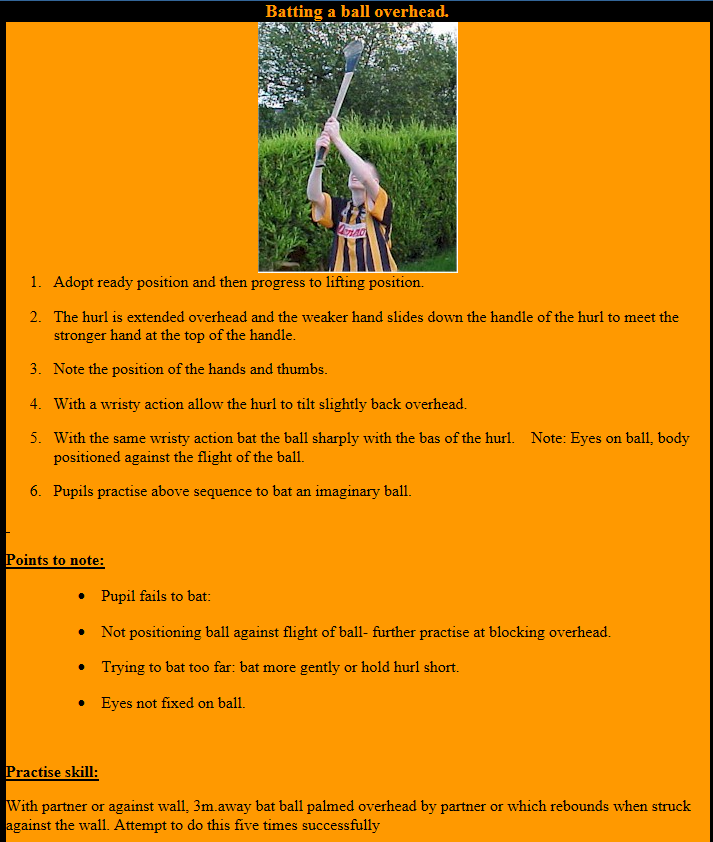 Batting
Blocking
Stopping
1 Parts: Parts of a Hurl
2 Grip: Correct Grip
3 Dribble
4 Strike: Ground Strike
5 Strike: Doubling on a Ground Ball
6 Strike: Striking from the Hand
7 Strike: Striking on the Run
8 Lift: Roll Lift
9 Lift: Jab Lift
10 Lift: Rising a Moving Ball
11 Hand Pass
12 Catch: Chest Catch
13 Catch: Low Catch
14 Catch: High Catch
15 Block: Blocking a Ground Ball
16 Block: Batting/Stopping a High Ball
17 Block: High Block
18 Block: Low Block
19 Block: Frontal Block
20 Snig: High Snig/Flick
21 Snig: Low Snig/Flick
22 Clash & Jostle
23 Solo: Balancing the Ball
24 Solo: Solo Run 
25 Strike: Free
26 Strike: Doubling in the Air
27 Strike: Drop Puck
28 Strike: Side-line Cut
29 Tackle: Ground Tackle
30 Tackle: High Tackle
31 Hooking
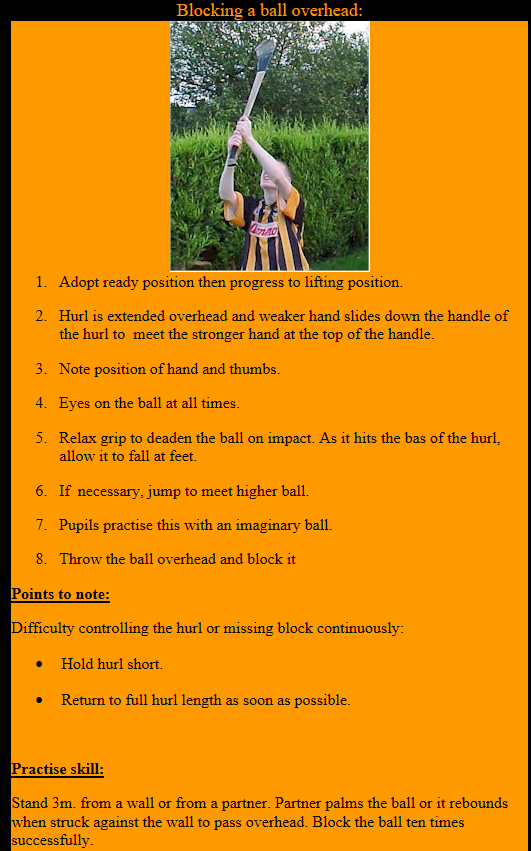 1 Parts: Parts of a Hurl
2 Grip: Correct Grip
3 Dribble
4 Strike: Ground Strike
5 Strike: Doubling on a Ground Ball
6 Strike: Striking from the Hand
7 Strike: Striking on the Run
8 Lift: Roll Lift
9 Lift: Jab Lift
10 Lift: Rising a Moving Ball
11 Hand Pass
12 Catch: Chest Catch
13 Catch: Low Catch
14 Catch: High Catch
15 Block: Blocking a Ground Ball
16 Block: Batting/Stopping a High Ball
17 Block: High Block
18 Block: Low Block
19 Block: Frontal Block
20 Snig: High Snig/Flick
21 Snig: Low Snig/Flick
22 Clash & Jostle
23 Solo: Balancing the Ball
24 Solo: Solo Run 
25 Strike: Free
26 Strike: Doubling in the Air
27 Strike: Drop Puck
28 Strike: Side-line Cut
29 Tackle: Ground Tackle
30 Tackle: High Tackle
31 Hooking
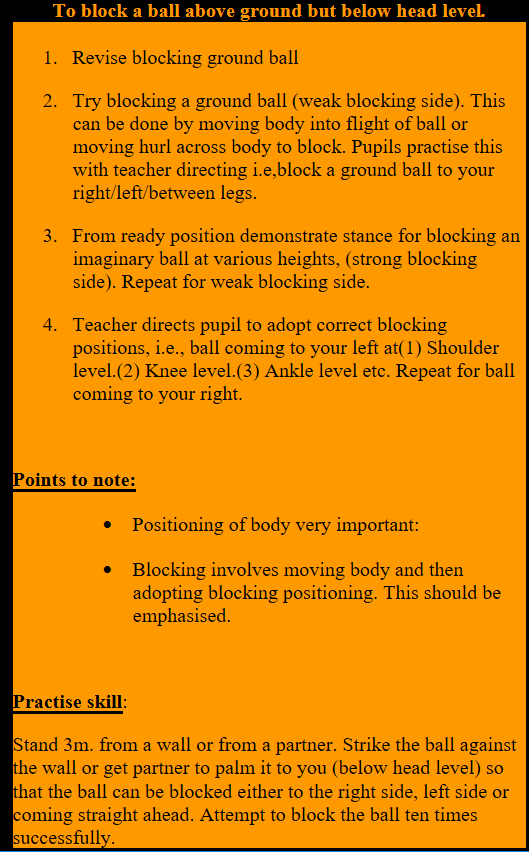 1 Parts: Parts of a Hurl
2 Grip: Correct Grip
3 Dribble
4 Strike: Ground Strike
5 Strike: Doubling on a Ground Ball
6 Strike: Striking from the Hand
7 Strike: Striking on the Run
8 Lift: Roll Lift
9 Lift: Jab Lift
10 Lift: Rising a Moving Ball
11 Hand Pass
12 Catch: Chest Catch
13 Catch: Low Catch
14 Catch: High Catch
15 Block: Blocking a Ground Ball
16 Block: Batting/Stopping a High Ball
17 Block: High Block
18 Block: Low Block
19 Block: Frontal Block
20 Snig: High Snig/Flick
21 Snig: Low Snig/Flick
22 Clash & Jostle
23 Solo: Balancing the Ball
24 Solo: Solo Run 
25 Strike: Free
26 Strike: Doubling in the Air
27 Strike: Drop Puck
28 Strike: Side-line Cut
29 Tackle: Ground Tackle
30 Tackle: High Tackle
31 Hooking
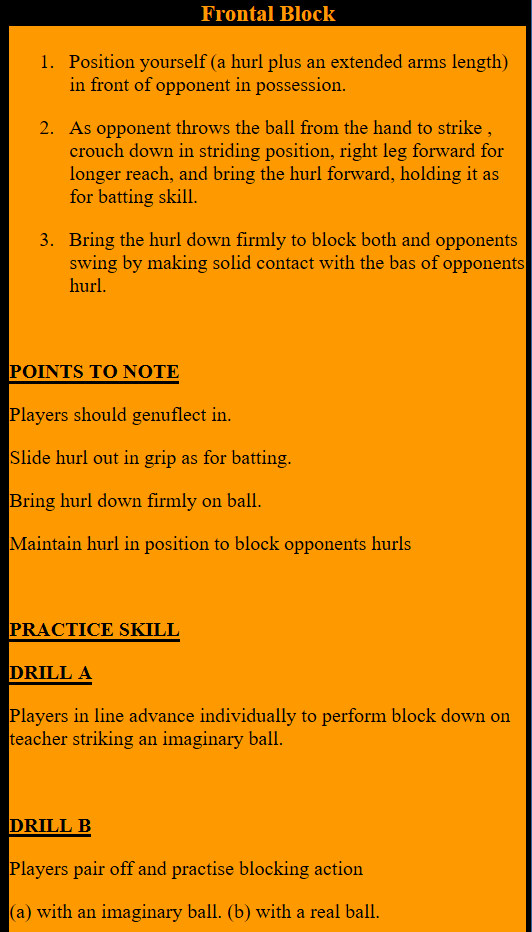 Blocking a ball that your opponent is Striking
1 Parts: Parts of a Hurl
2 Grip: Correct Grip
3 Dribble
4 Strike: Ground Strike
5 Strike: Doubling on a Ground Ball
6 Strike: Striking from the Hand
7 Strike: Striking on the Run
8 Lift: Roll Lift
9 Lift: Jab Lift
10 Lift: Rising a Moving Ball
11 Hand Pass
12 Catch: Chest Catch
13 Catch: Low Catch
14 Catch: High Catch
15 Block: Blocking a Ground Ball
16 Block: Batting/Stopping a High Ball
17 Block: High Block
18 Block: Low Block
19 Block: Frontal Block
20 Snig: High Snig/Flick
21 Snig: Low Snig/Flick
22 Clash & Jostle
23 Solo: Balancing the Ball
24 Solo: Solo Run 
25 Strike: Free
26 Strike: Doubling in the Air
27 Strike: Drop Puck
28 Strike: Side-line Cut
29 Tackle: Ground Tackle
30 Tackle: High Tackle
31 Hooking
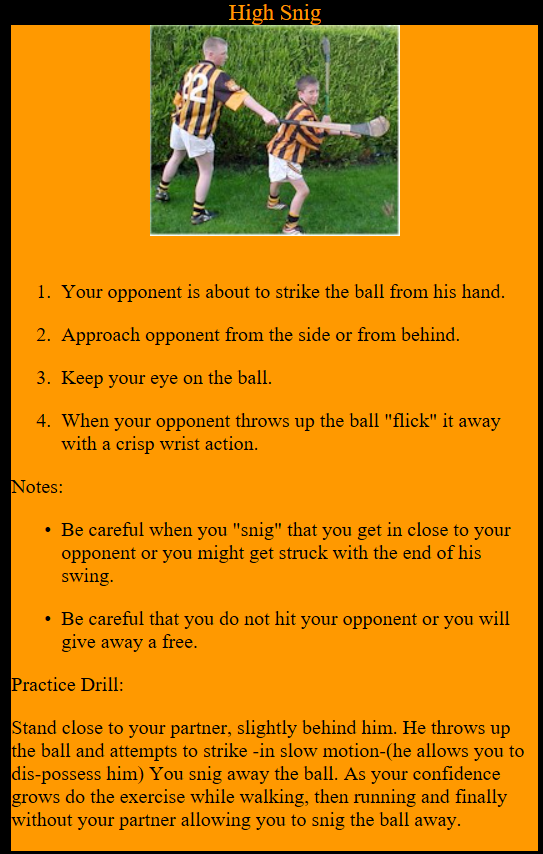 1 Parts: Parts of a Hurl
2 Grip: Correct Grip
3 Dribble
4 Strike: Ground Strike
5 Strike: Doubling on a Ground Ball
6 Strike: Striking from the Hand
7 Strike: Striking on the Run
8 Lift: Roll Lift
9 Lift: Jab Lift
10 Lift: Rising a Moving Ball
11 Hand Pass
12 Catch: Chest Catch
13 Catch: Low Catch
14 Catch: High Catch
15 Block: Blocking a Ground Ball
16 Block: Batting/Stopping a High Ball
17 Block: High Block
18 Block: Low Block
19 Block: Frontal Block
20 Snig: High Snig/Flick
21 Snig: Low Snig/Flick
22 Clash & Jostle
23 Solo: Balancing the Ball
24 Solo: Solo Run 
25 Strike: Free
26 Strike: Doubling in the Air
27 Strike: Drop Puck
28 Strike: Side-line Cut
29 Tackle: Ground Tackle
30 Tackle: High Tackle
31 Hooking
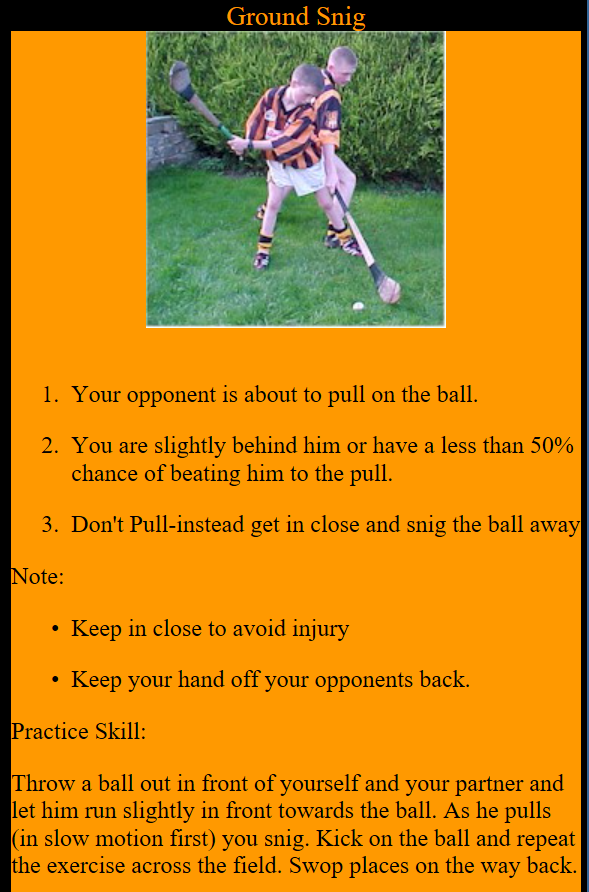 1 Parts: Parts of a Hurl
2 Grip: Correct Grip
3 Dribble
4 Strike: Ground Strike
5 Strike: Doubling on a Ground Ball
6 Strike: Striking from the Hand
7 Strike: Striking on the Run
8 Lift: Roll Lift
9 Lift: Jab Lift
10 Lift: Rising a Moving Ball
11 Hand Pass
12 Catch: Chest Catch
13 Catch: Low Catch
14 Catch: High Catch
15 Block: Blocking a Ground Ball
16 Block: Batting/Stopping a High Ball
17 Block: High Block
18 Block: Low Block
19 Block: Frontal Block
20 Snig: High Snig/Flick
21 Snig: Low Snig/Flick
22 Clash & Jostle
23 Solo: Balancing the Ball
24 Solo: Solo Run 
25 Strike: Free
26 Strike: Doubling in the Air
27 Strike: Drop Puck
28 Strike: Side-line Cut
29 Tackle: Ground Tackle
30 Tackle: High Tackle
31 Hooking
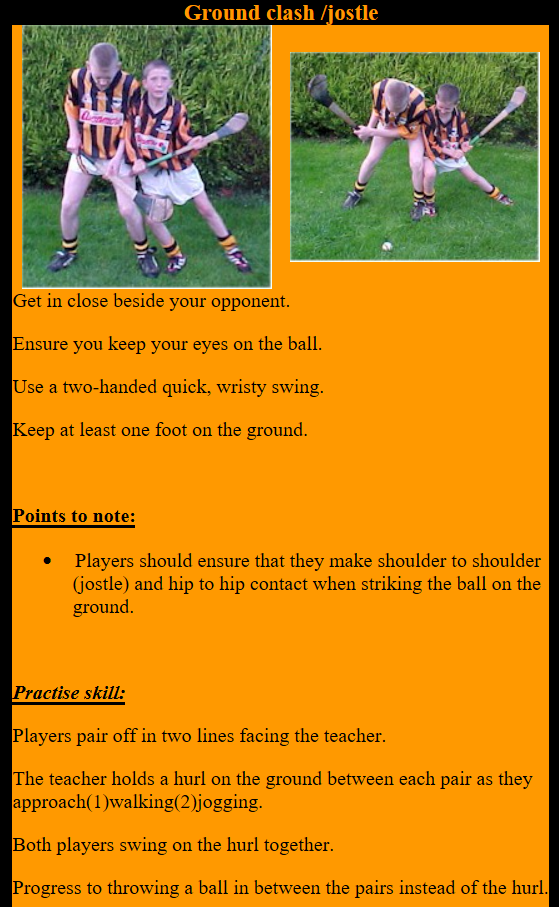 Clash of the Ash
Jostle
1 Parts: Parts of a Hurl
2 Grip: Correct Grip
3 Dribble
4 Strike: Ground Strike
5 Strike: Doubling on a Ground Ball
6 Strike: Striking from the Hand
7 Strike: Striking on the Run
8 Lift: Roll Lift
9 Lift: Jab Lift
10 Lift: Rising a Moving Ball
11 Hand Pass
12 Catch: Chest Catch
13 Catch: Low Catch
14 Catch: High Catch
15 Block: Blocking a Ground Ball
16 Block: Batting/Stopping a High Ball
17 Block: High Block
18 Block: Low Block
19 Block: Frontal Block
20 Snig: High Snig/Flick
21 Snig: Low Snig/Flick
22 Clash & Jostle
23 Solo: Balancing the Ball
24 Solo: Solo Run 
25 Strike: Free
26 Strike: Doubling in the Air
27 Strike: Drop Puck
28 Strike: Side-line Cut
29 Tackle: Ground Tackle
30 Tackle: High Tackle
31 Hooking
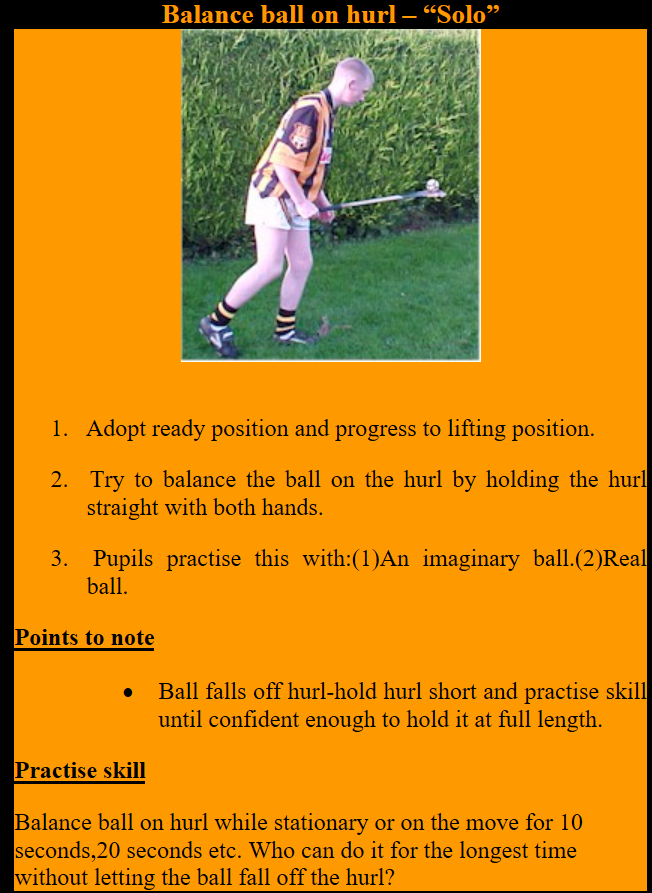 1 Parts: Parts of a Hurl
2 Grip: Correct Grip
3 Dribble
4 Strike: Ground Strike
5 Strike: Doubling on a Ground Ball
6 Strike: Striking from the Hand
7 Strike: Striking on the Run
8 Lift: Roll Lift
9 Lift: Jab Lift
10 Lift: Rising a Moving Ball
11 Hand Pass
12 Catch: Chest Catch
13 Catch: Low Catch
14 Catch: High Catch
15 Block: Blocking a Ground Ball
16 Block: Batting/Stopping a High Ball
17 Block: High Block
18 Block: Low Block
19 Block: Frontal Block
20 Snig: High Snig/Flick
21 Snig: Low Snig/Flick
22 Clash & Jostle
23 Solo: Balancing the Ball
24 Solo: Solo Run 
25 Strike: Free
26 Strike: Doubling in the Air
27 Strike: Drop Puck
28 Strike: Side-line Cut
29 Tackle: Ground Tackle
30 Tackle: High Tackle
31 Hooking
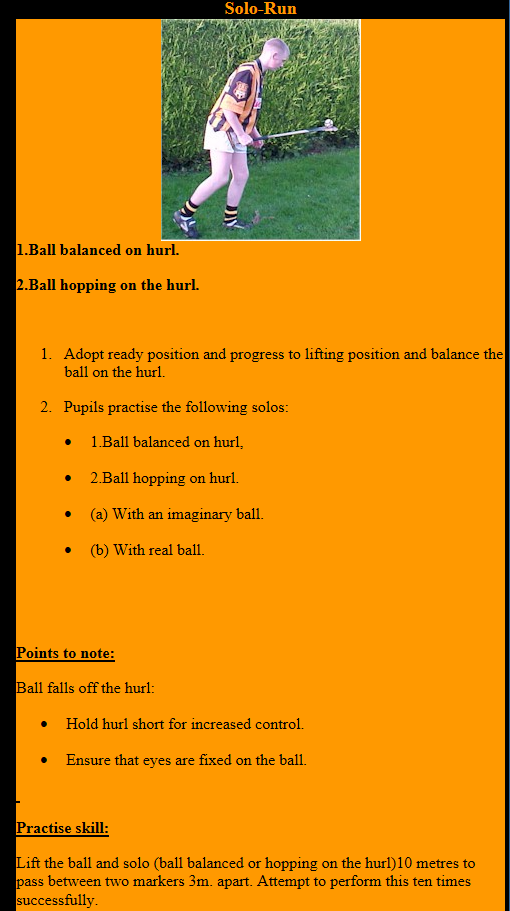 1 Parts: Parts of a Hurl
2 Grip: Correct Grip
3 Dribble
4 Strike: Ground Strike
5 Strike: Doubling on a Ground Ball
6 Strike: Striking from the Hand
7 Strike: Striking on the Run
8 Lift: Roll Lift
9 Lift: Jab Lift
10 Lift: Rising a Moving Ball
11 Hand Pass
12 Catch: Chest Catch
13 Catch: Low Catch
14 Catch: High Catch
15 Block: Blocking a Ground Ball
16 Block: Batting/Stopping a High Ball
17 Block: High Block
18 Block: Low Block
19 Block: Frontal Block
20 Snig: High Snig/Flick
21 Snig: Low Snig/Flick
22 Clash & Jostle
23 Solo: Balancing the Ball
24 Solo: Solo Run 
25 Strike: Free
26 Strike: Doubling in the Air
27 Strike: Drop Puck
28 Strike: Side-line Cut
29 Tackle: Ground Tackle
30 Tackle: High Tackle
31 Hooking
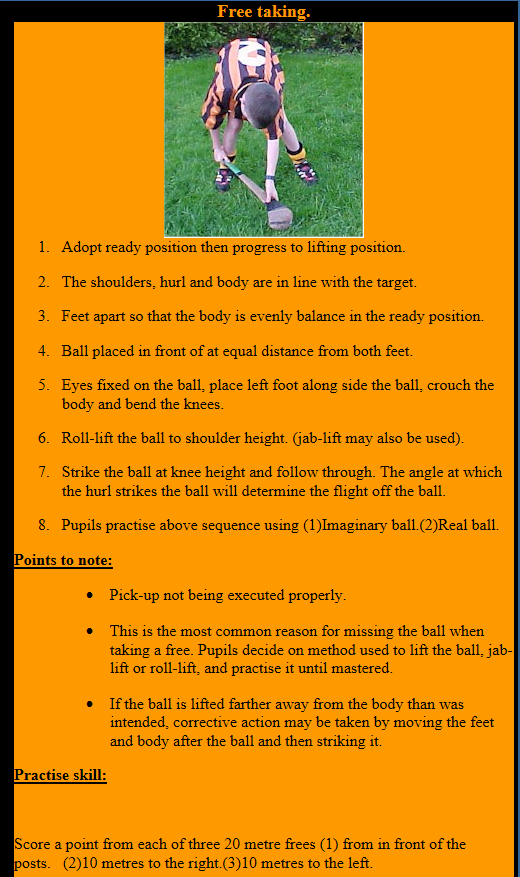 1 Parts: Parts of a Hurl
2 Grip: Correct Grip
3 Dribble
4 Strike: Ground Strike
5 Strike: Doubling on a Ground Ball
6 Strike: Striking from the Hand
7 Strike: Striking on the Run
8 Lift: Roll Lift
9 Lift: Jab Lift
10 Lift: Rising a Moving Ball
11 Hand Pass
12 Catch: Chest Catch
13 Catch: Low Catch
14 Catch: High Catch
15 Block: Blocking a Ground Ball
16 Block: Batting/Stopping a High Ball
17 Block: High Block
18 Block: Low Block
19 Block: Frontal Block
20 Snig: High Snig/Flick
21 Snig: Low Snig/Flick
22 Clash & Jostle
23 Solo: Balancing the Ball
24 Solo: Solo Run 
25 Strike: Free
26 Strike: Doubling in the Air
27 Strike: Drop Puck
28 Strike: Side-line Cut
29 Tackle: Ground Tackle
30 Tackle: High Tackle
31 Hooking
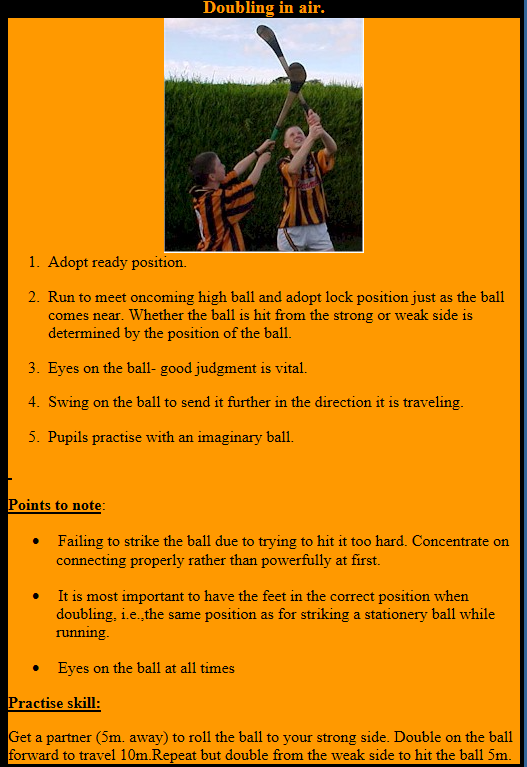 1 Parts: Parts of a Hurl
2 Grip: Correct Grip
3 Dribble
4 Strike: Ground Strike
5 Strike: Doubling on a Ground Ball
6 Strike: Striking from the Hand
7 Strike: Striking on the Run
8 Lift: Roll Lift
9 Lift: Jab Lift
10 Lift: Rising a Moving Ball
11 Hand Pass
12 Catch: Chest Catch
13 Catch: Low Catch
14 Catch: High Catch
15 Block: Blocking a Ground Ball
16 Block: Batting/Stopping a High Ball
17 Block: High Block
18 Block: Low Block
19 Block: Frontal Block
20 Snig: High Snig/Flick
21 Snig: Low Snig/Flick
22 Clash & Jostle
23 Solo: Balancing the Ball
24 Solo: Solo Run 
25 Strike: Free
26 Strike: Doubling in the Air
27 Strike: Drop Puck
28 Strike: Side-line Cut
29 Tackle: Ground Tackle
30 Tackle: High Tackle
31 Hooking
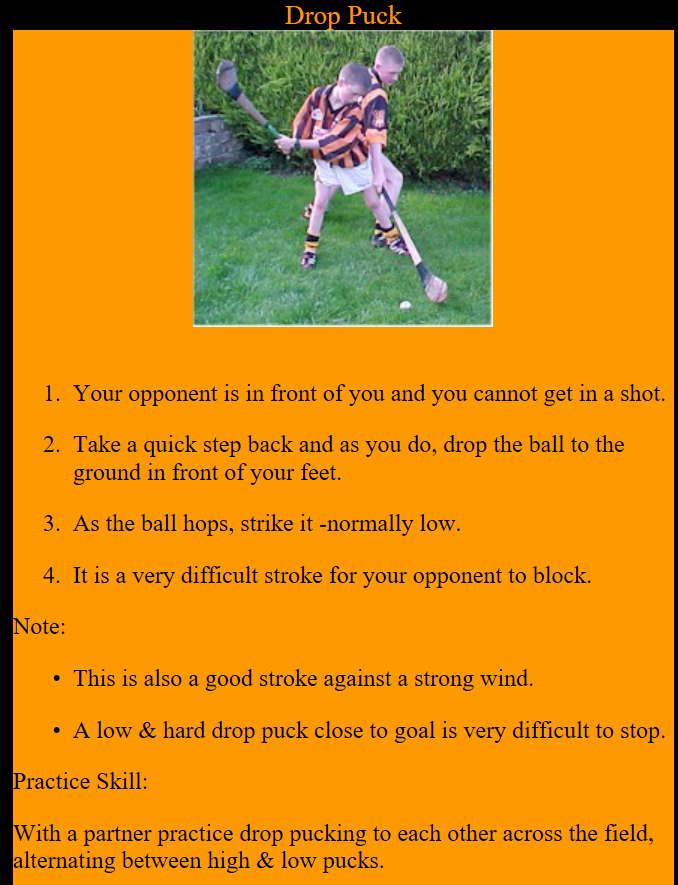 1 Parts: Parts of a Hurl
2 Grip: Correct Grip
3 Dribble
4 Strike: Ground Strike
5 Strike: Doubling on a Ground Ball
6 Strike: Striking from the Hand
7 Strike: Striking on the Run
8 Lift: Roll Lift
9 Lift: Jab Lift
10 Lift: Rising a Moving Ball
11 Hand Pass
12 Catch: Chest Catch
13 Catch: Low Catch
14 Catch: High Catch
15 Block: Blocking a Ground Ball
16 Block: Batting/Stopping a High Ball
17 Block: High Block
18 Block: Low Block
19 Block: Frontal Block
20 Snig: High Snig/Flick
21 Snig: Low Snig/Flick
22 Clash & Jostle
23 Solo: Balancing the Ball
24 Solo: Solo Run 
25 Strike: Free
26 Strike: Doubling in the Air
27 Strike: Drop Puck
28 Strike: Side-line Cut
29 Tackle: Ground Tackle
30 Tackle: High Tackle
31 Hooking
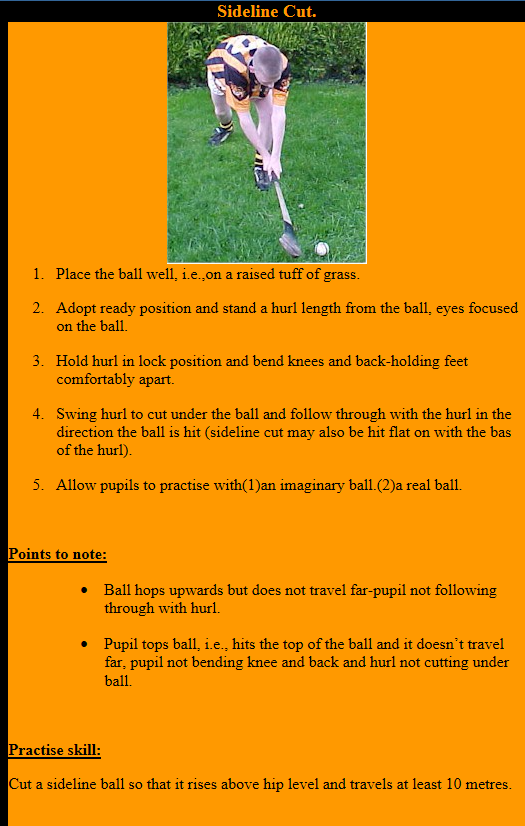 1 Parts: Parts of a Hurl
2 Grip: Correct Grip
3 Dribble
4 Strike: Ground Strike
5 Strike: Doubling on a Ground Ball
6 Strike: Striking from the Hand
7 Strike: Striking on the Run
8 Lift: Roll Lift
9 Lift: Jab Lift
10 Lift: Rising a Moving Ball
11 Hand Pass
12 Catch: Chest Catch
13 Catch: Low Catch
14 Catch: High Catch
15 Block: Blocking a Ground Ball
16 Block: Batting/Stopping a High Ball
17 Block: High Block
18 Block: Low Block
19 Block: Frontal Block
20 Snig: High Snig/Flick
21 Snig: Low Snig/Flick
22 Clash & Jostle
23 Solo: Balancing the Ball
24 Solo: Solo Run 
25 Strike: Free
26 Strike: Doubling in the Air
27 Strike: Drop Puck
28 Strike: Side-line Cut
29 Tackle: Ground Tackle
30 Tackle: High Tackle
31 Hooking
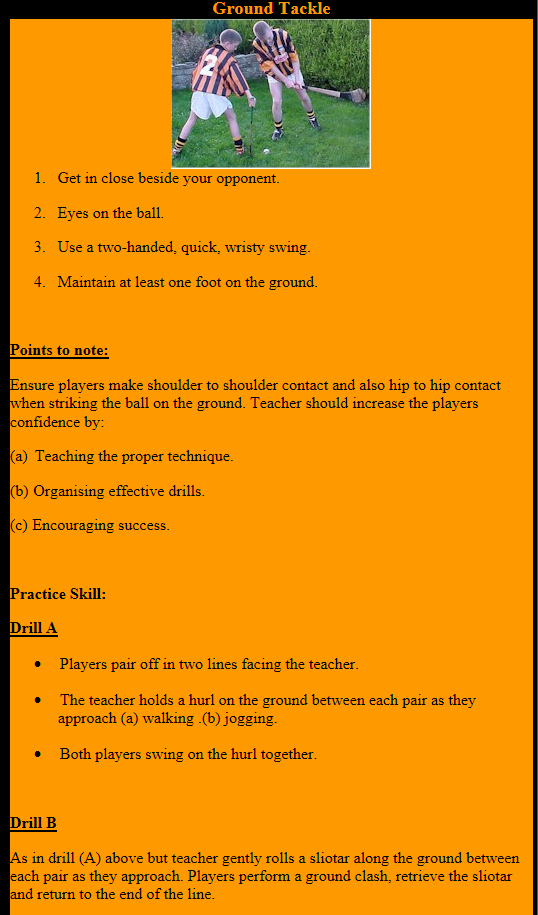 1 Parts: Parts of a Hurl
2 Grip: Correct Grip
3 Dribble
4 Strike: Ground Strike
5 Strike: Doubling on a Ground Ball
6 Strike: Striking from the Hand
7 Strike: Striking on the Run
8 Lift: Roll Lift
9 Lift: Jab Lift
10 Lift: Rising a Moving Ball
11 Hand Pass
12 Catch: Chest Catch
13 Catch: Low Catch
14 Catch: High Catch
15 Block: Blocking a Ground Ball
16 Block: Batting/Stopping a High Ball
17 Block: High Block
18 Block: Low Block
19 Block: Frontal Block
20 Snig: High Snig/Flick
21 Snig: Low Snig/Flick
22 Clash & Jostle
23 Solo: Balancing the Ball
24 Solo: Solo Run 
25 Strike: Free
26 Strike: Doubling in the Air
27 Strike: Drop Puck
28 Strike: Side-line Cut
29 Tackle: Ground Tackle
30 Tackle: High Tackle
31 Hooking
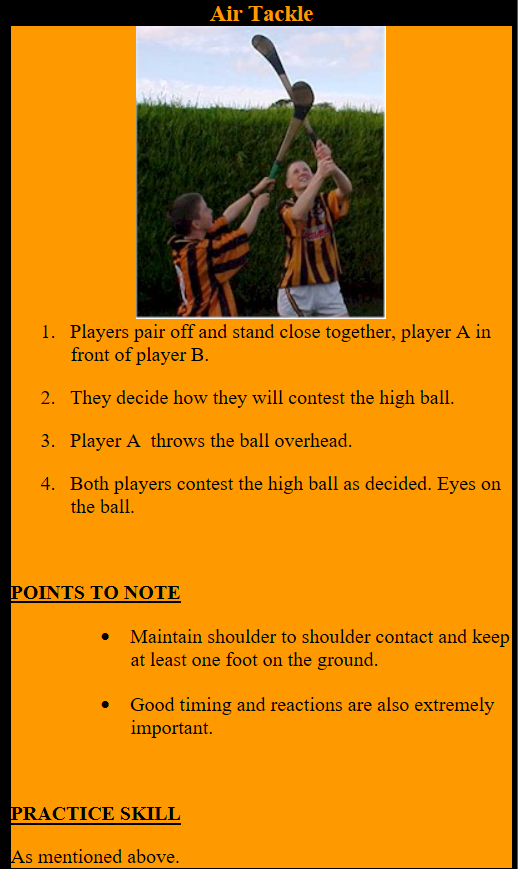 1 Parts: Parts of a Hurl
2 Grip: Correct Grip
3 Dribble
4 Strike: Ground Strike
5 Strike: Doubling on a Ground Ball
6 Strike: Striking from the Hand
7 Strike: Striking on the Run
8 Lift: Roll Lift
9 Lift: Jab Lift
10 Lift: Rising a Moving Ball
11 Hand Pass
12 Catch: Chest Catch
13 Catch: Low Catch
14 Catch: High Catch
15 Block: Blocking a Ground Ball
16 Block: Batting/Stopping a High Ball
17 Block: High Block
18 Block: Low Block
19 Block: Frontal Block
20 Snig: High Snig/Flick
21 Snig: Low Snig/Flick
22 Clash & Jostle
23 Solo: Balancing the Ball
24 Solo: Solo Run 
25 Strike: Free
26 Strike: Doubling in the Air
27 Strike: Drop Puck
28 Strike: Side-line Cut
29 Tackle: Ground Tackle
30 Tackle: High Tackle
31 Hooking
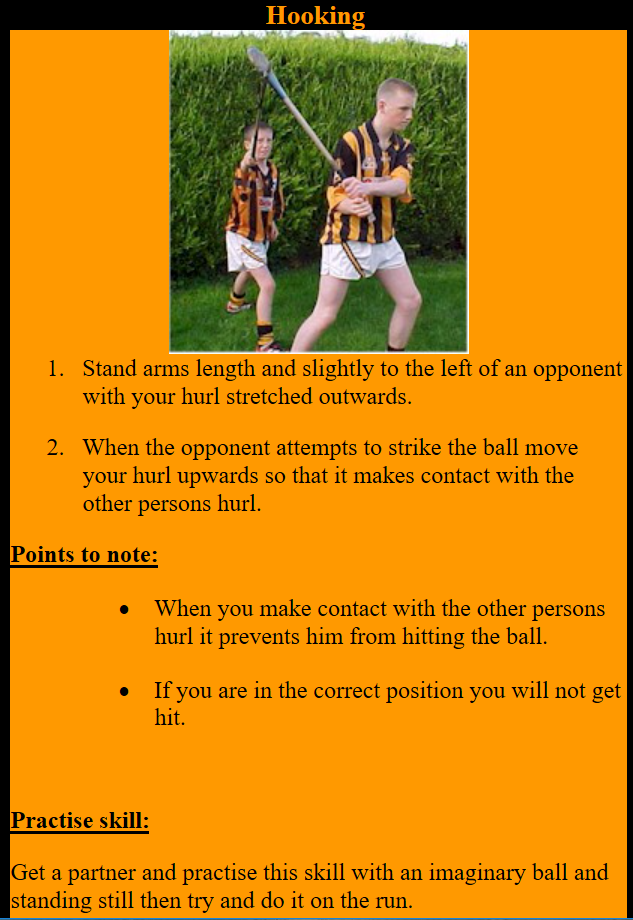